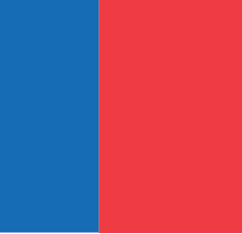 Seguimiento y Control de Proyectos
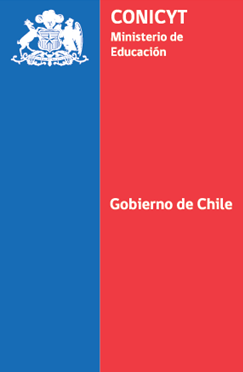 FONIS
Fondo Nacional de Investigación 
y Desarrollo en Salud
Marzo 2016
1
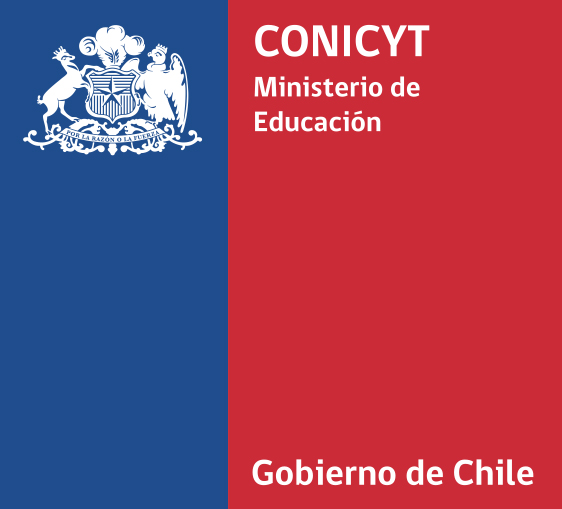 2
FONIS - Fondo Nacional de Investigación y Desarrollo en Salud
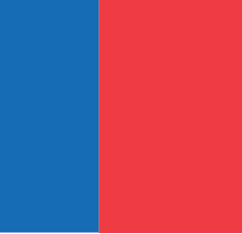 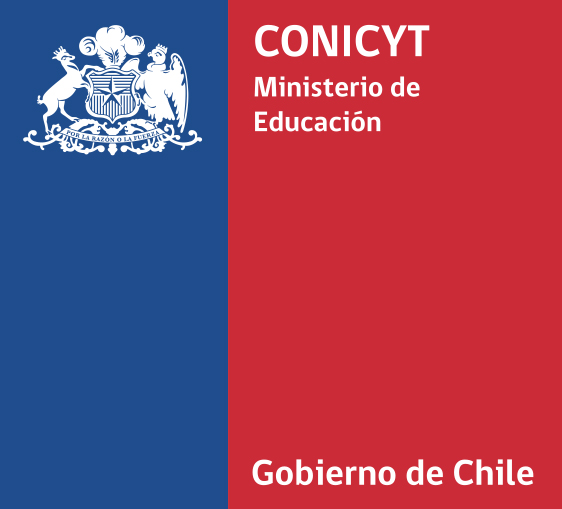 Responsabilidad Director de Proyecto
El Director del Proyecto es el responsable de toda la gestión del proyecto, no puede abandonar esta responsabilidad hasta su termino, con excepción que el Director se encuentre imposibilitado(a) de hacerlo por caso fortuito o fuerza mayor. 


El Representante Legal de la Institución Beneficiaria podrá solicitar a la Dirección Ejecutiva de FONDEF el cambio de Director del Proyecto, no siendo necesaria la modificación del convenio.


El Director Alterno del Proyecto tendrá las mismas facultades que el titular, en ausencia o impedimento de éste, sin necesidad de orden expresa.
3
FONIS - Fondo Nacional de Investigación y Desarrollo en Salud
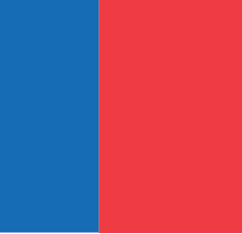 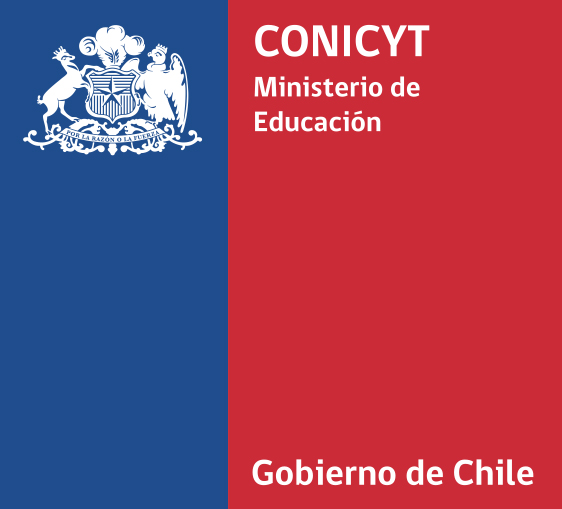 SISTEMA SEGUIMIENTO Y CONTROL
4
FONIS - Fondo Nacional de Investigación y Desarrollo en Salud
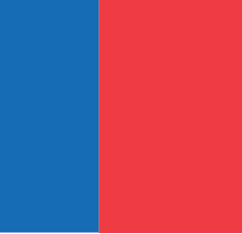 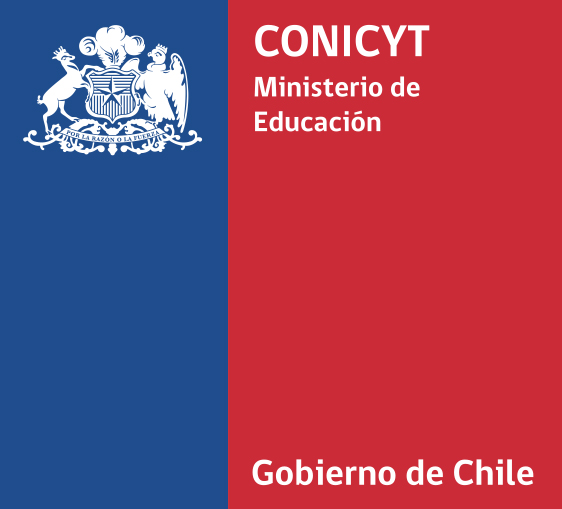 5
FONIS - Fondo Nacional de Investigación y Desarrollo en Salud
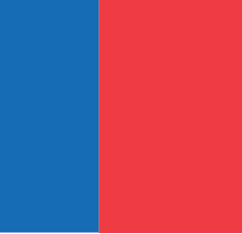 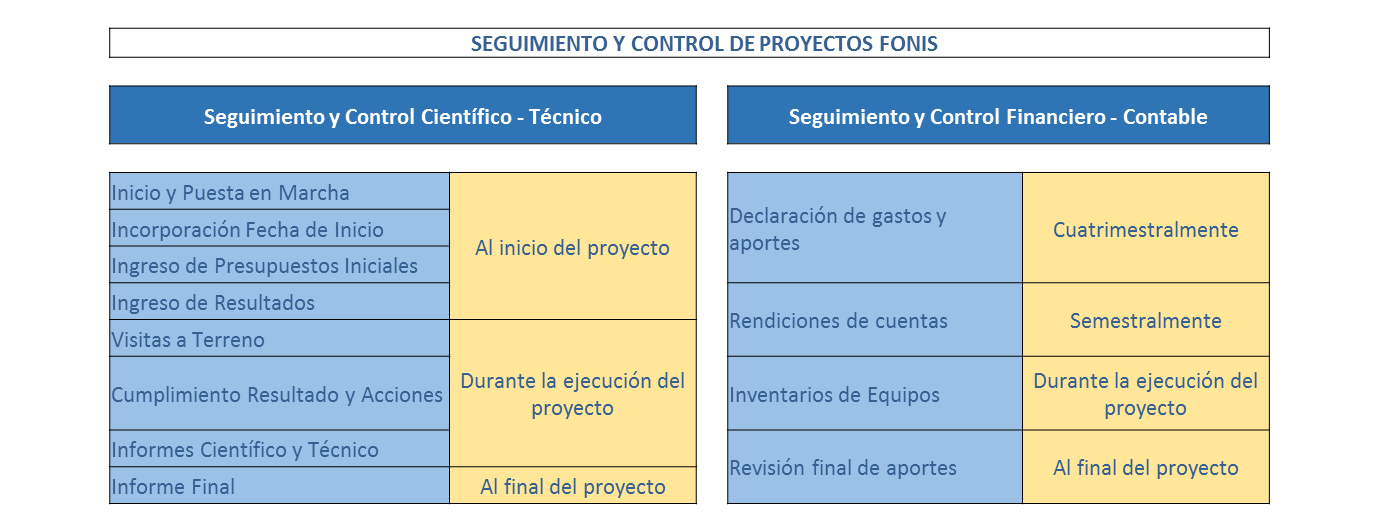 Seguimiento y Control Científico-técnico
Ingreso de resultados
Los proyectos con fecha de inicio, pueden ingresar resultados y fechas de logro.

Dan cuenta del avance y cumplimiento de los objetivos del proyecto.

Sirve de antecedente para analizar,  junto al Comité Asesor, los avances durante el transcurso de la investigación.
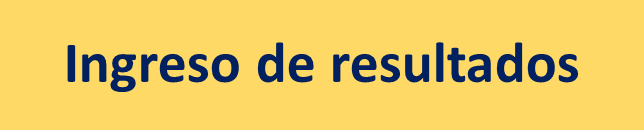 Resultados de los proyectos
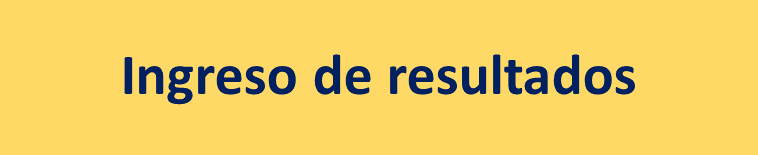 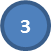 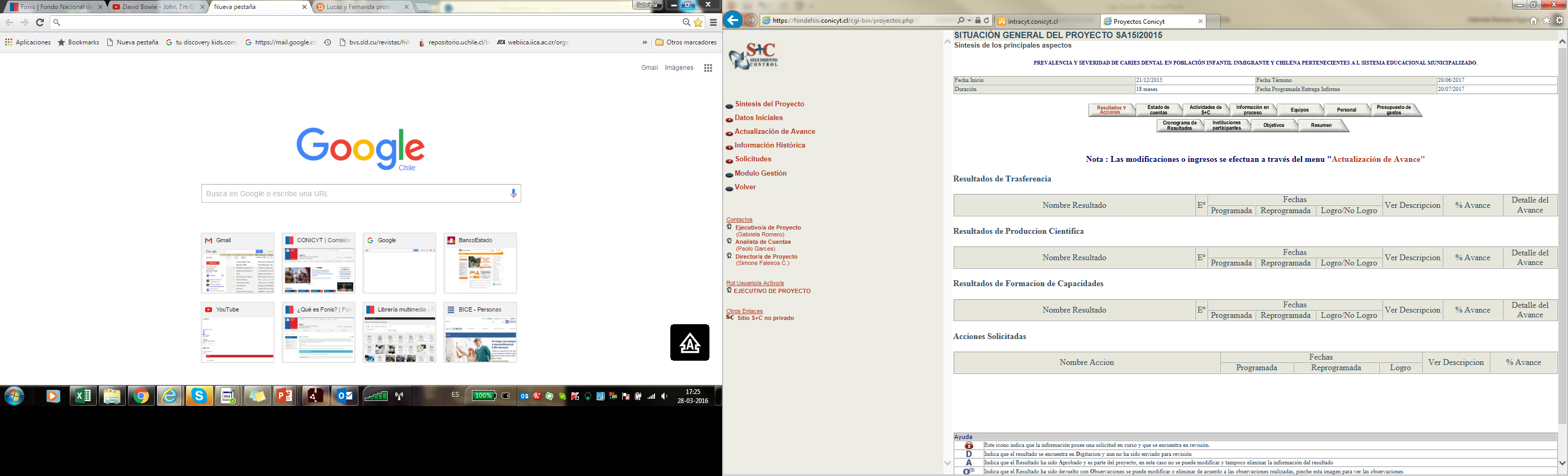 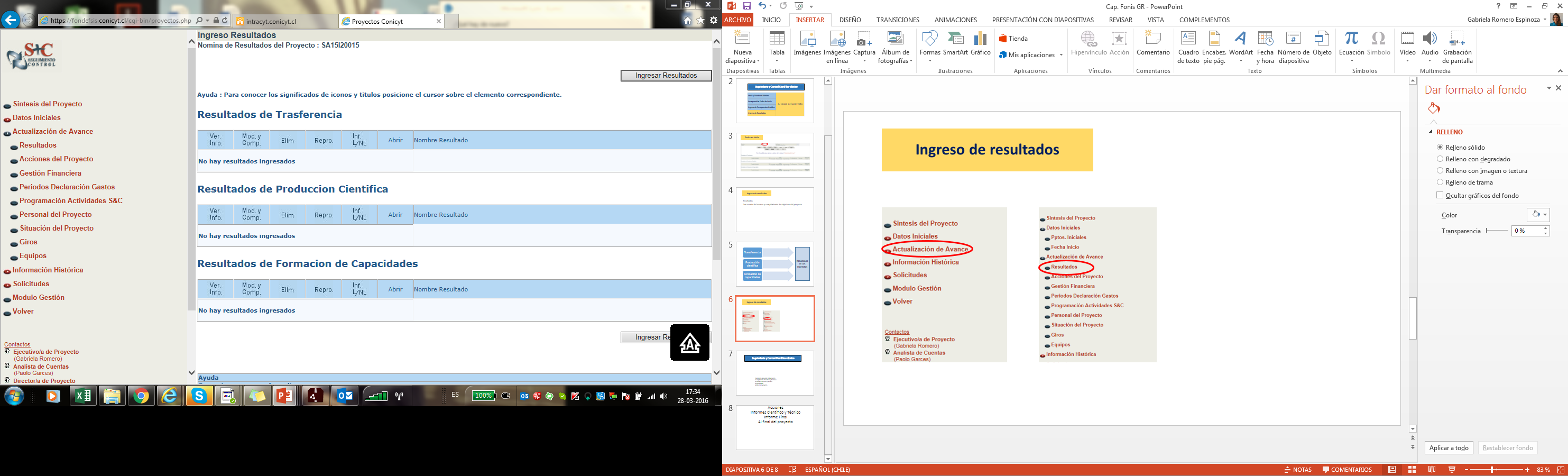 1
2
Ingreso de resultados
5
4
Elegir tipo de resultado
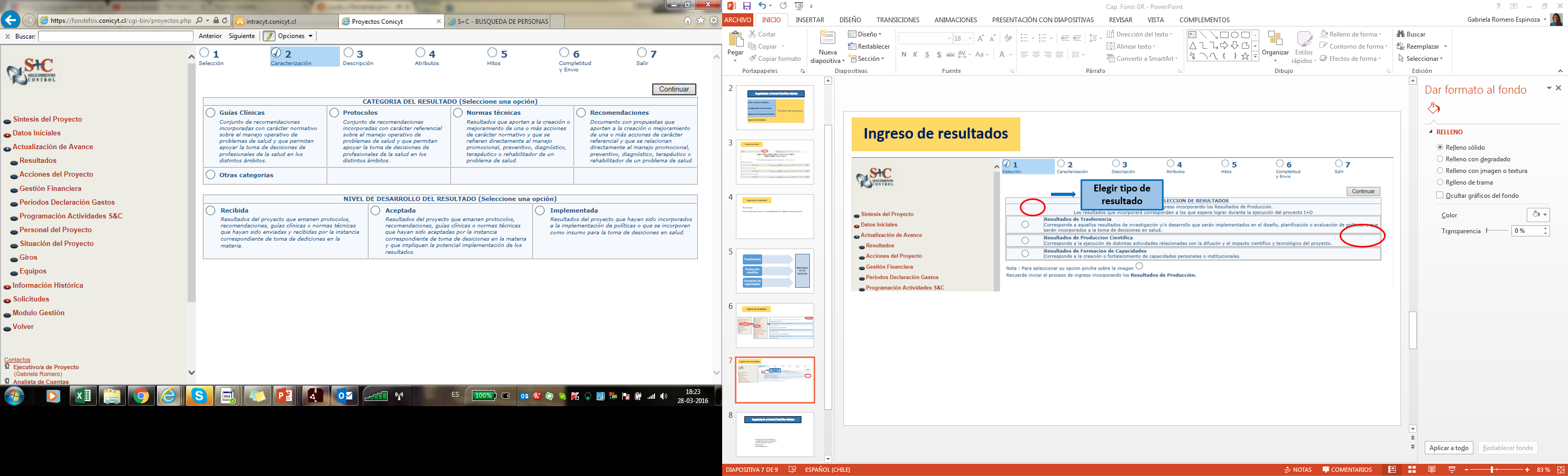 7
6
Elegir categoría del resultado y nivel de desarrollo
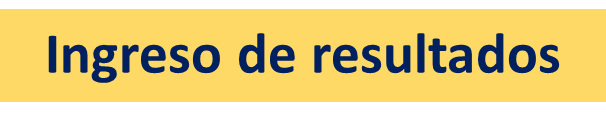 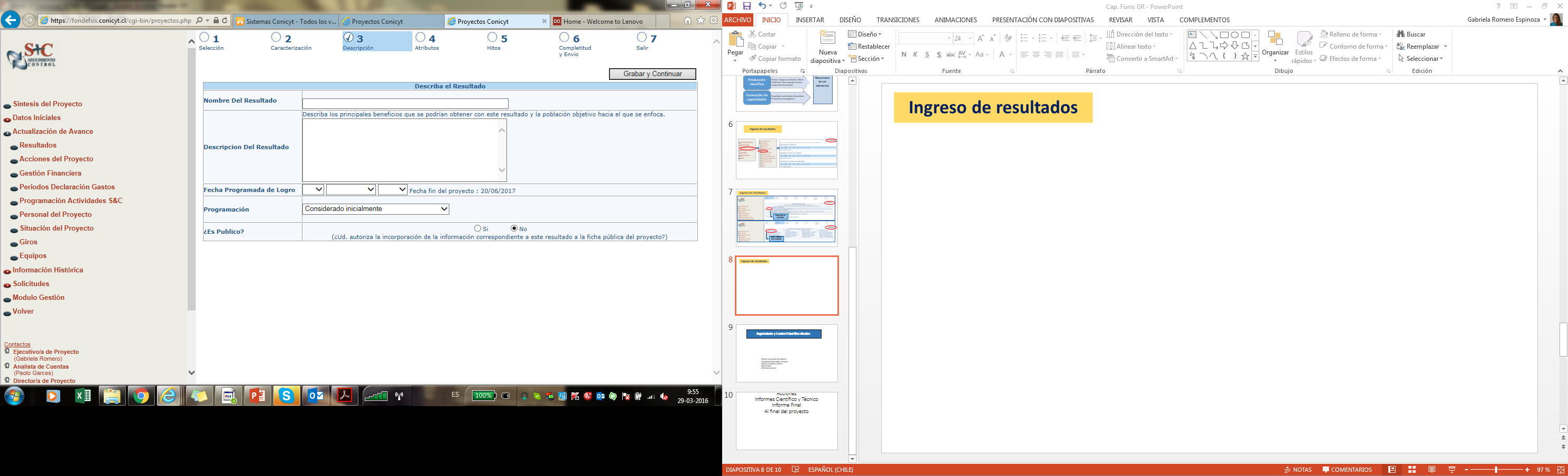 9
8
Descripción de resultados y productos esperados de la propuesta adjudicada.
Seguimiento y Control Científico-técnico
Actividades de S&C
2
Agregar actividades programadas durante la ejecución del proyecto.
1
Cumplimiento de resultados y acciones
1
2
Recomendaciones:
Enviar a ejecutivo vía mail documentos que validen el logro del resultado.
Evitar atrasos para informar el L/NL de los resultados. Si es necesario reprograme la fecha de logro, justificando tal acción vía mail a su ejecutivo.
Cumplimiento de resultados y acciones
3
Completar información solicitada
4
SOLICITUDES SISTEMA S+C
REITEMIZACIÓN
Se debe solicitar a través de la Plataforma de Seguimiento y Control.

Las re-itemizaciones del presupuesto podrán solicitarse durante toda la ejecución del proyecto. Se debe señalar explícitamente las razones del cambio solicitado.

En los casos en que la re-itemización solicitada comprometa un porcentaje significativo del presupuesto, se requerirá la opinión del Comité Asesor de FONIS.

Especial cuidado con los ítem que cuenten con restricción de porcentaje (Bases concursales)
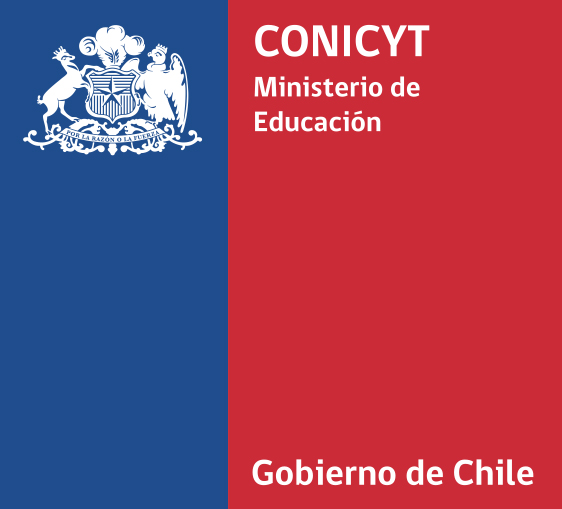 REITEMIZACIÓN
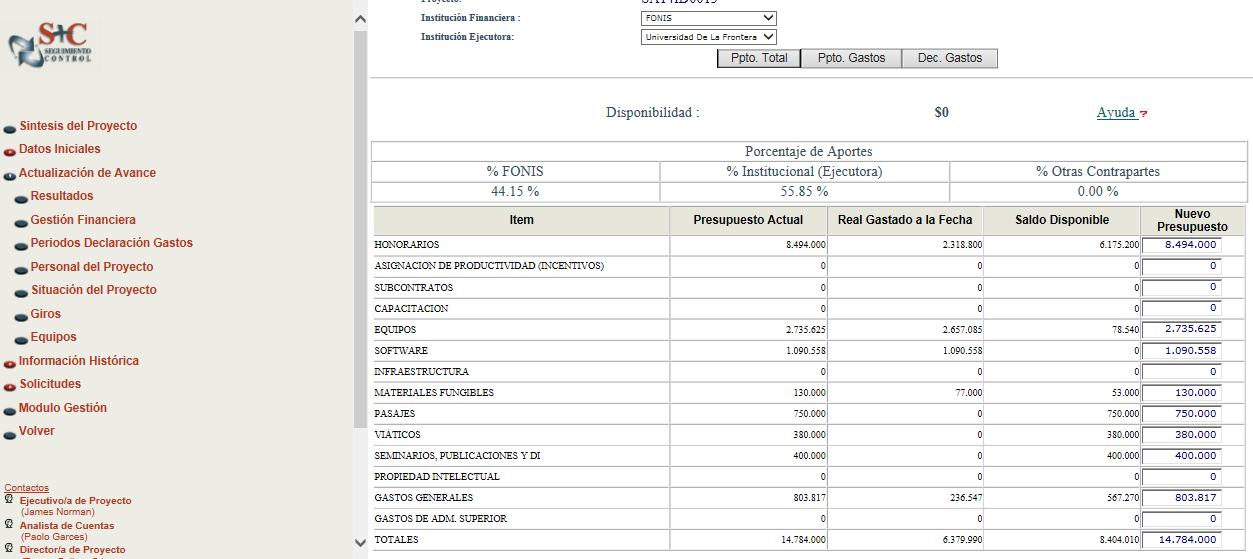 19
FONIS - Fondo Nacional de Investigación y Desarrollo en Salud
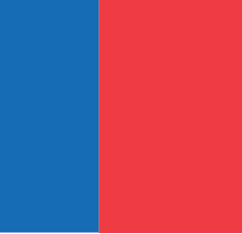 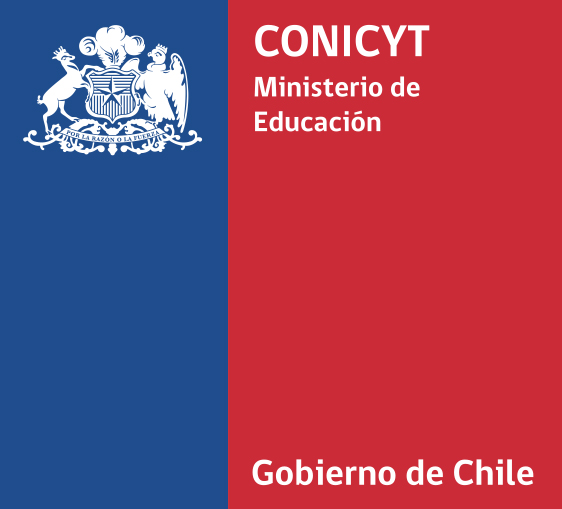 PERSONAL
20
FONIS - Fondo Nacional de Investigación y Desarrollo en Salud
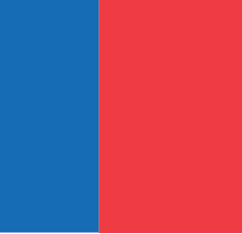 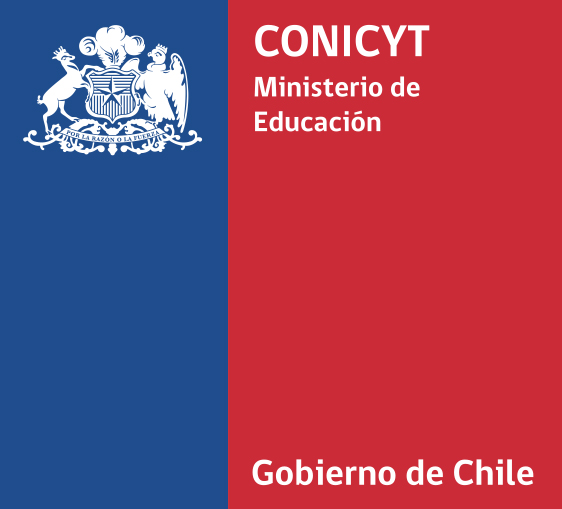 PERSONAL
21
FONIS - Fondo Nacional de Investigación y Desarrollo en Salud
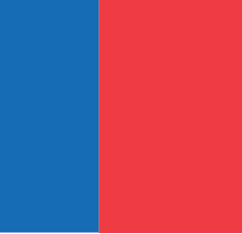 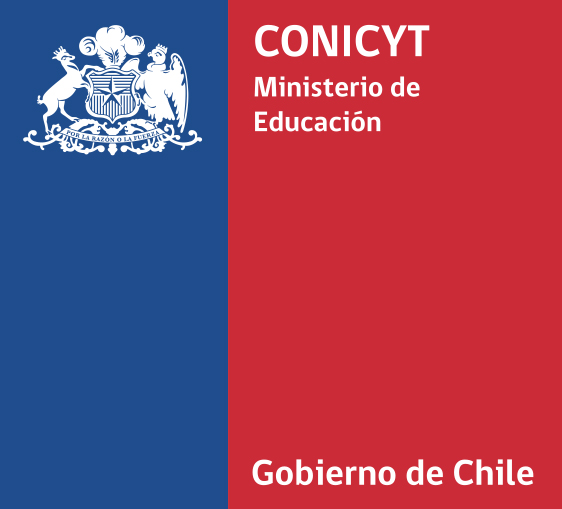 EQUIPOS
22
FONIS - Fondo Nacional de Investigación y Desarrollo en Salud
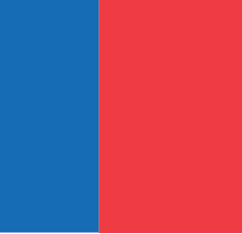 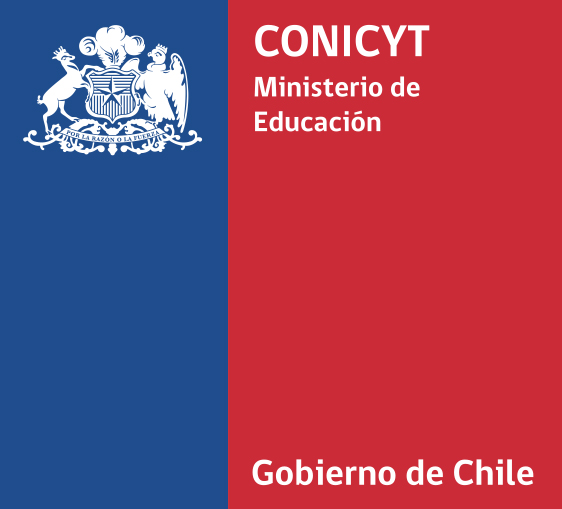 EQUIPOS
23
FONIS - Fondo Nacional de Investigación y Desarrollo en Salud
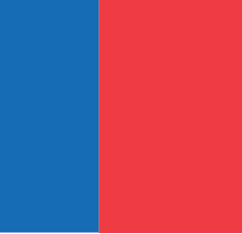 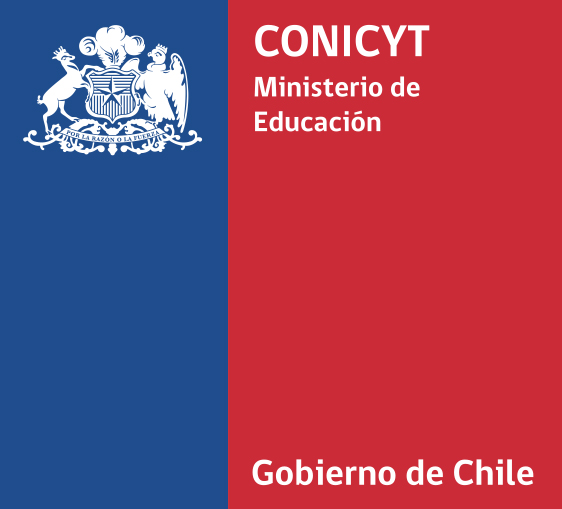 MANTENCIÓN SOLICITUD
24
FONIS - Fondo Nacional de Investigación y Desarrollo en Salud
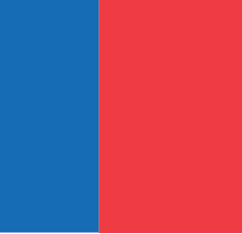 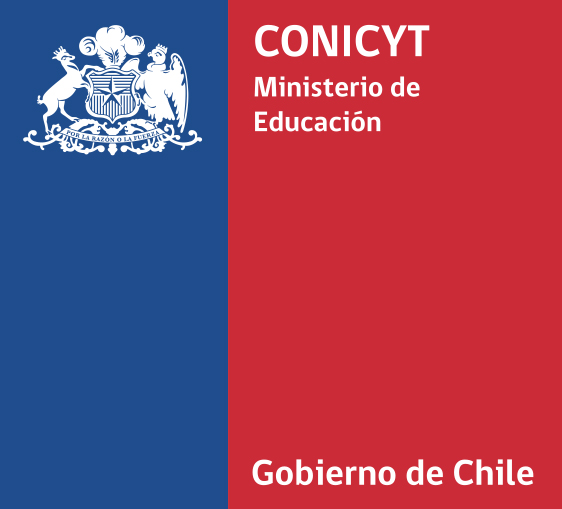 CONTACTOS
E-mail
25
FONIS - Fondo Nacional de Investigación y Desarrollo en Salud
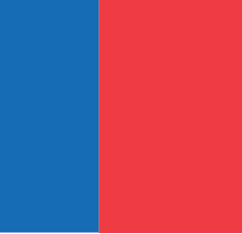 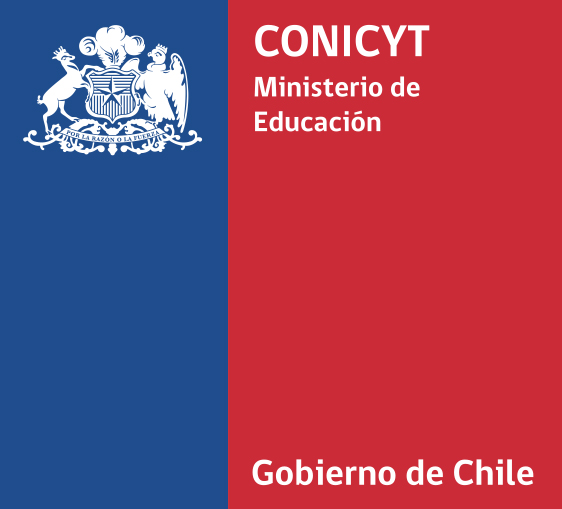 INFORMES
El Director del Proyecto entregará a FONIS informes de Avance Técnicos anuales de las actividades realizadas en el ámbito científico y tecnológico.

Informe FINAL: El Director del proyecto deberá entregar dentro de los 30 días corridos siguientes a la fecha de término del Proyecto, un Informe Final en el formato establecido por FONIS. 

Todos los informes finales serán evaluados por el Comité Asesor de FONIS en dos ámbitos: La calidad del documento entregado y el cumplimiento de los objetivos del estudio, como resultado del trabajo realizado.
27
FONIS - Fondo Nacional de Investigación y Desarrollo en Salud
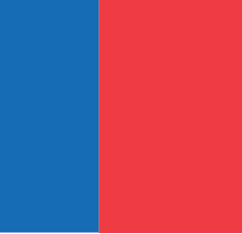 DIFUSIÓN
Toda producción científica que resulte de un proyecto FONIS, tales como publicaciones, artículos, folletos, y en todo evento público de difusión o en toda difusión a través de medios de comunicación deberá hacer los reconocimientos a CONICYT y al Programa por el financiamiento otorgado.-
PRÓRROGA
Solicitudes de prórroga, se realizan vía e_mail al ejecutivo de proyecto respectivo, dos meses antes del término del proyecto mediante formulario elaborado para ello, firmada por el Director del Proyecto (no implica mayor aporte monetario)

Requisitos:
Informes de Avance
Ejecución Presupuestaria
FORMULARIO SOLICITUD DE PRÓRROGA
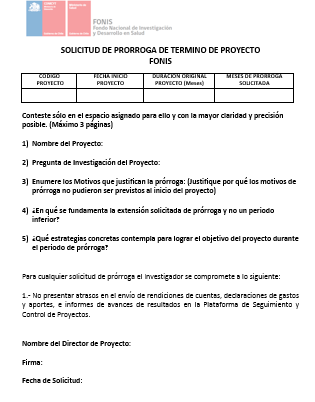 SOLICITUD DE PRÓRROGA
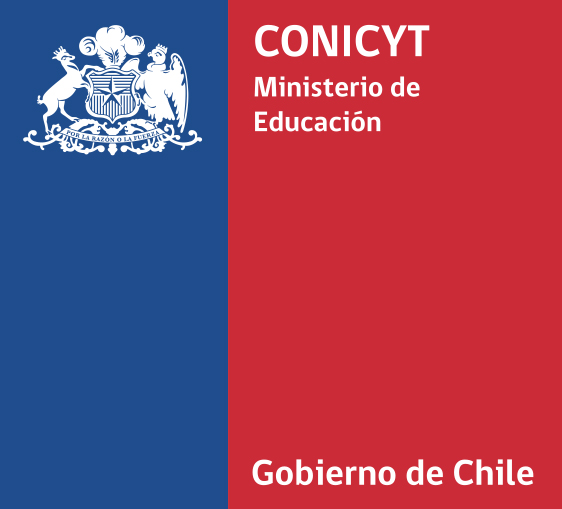 TÉRMINO PROYECTO
Un proyecto se entiende terminado cuando:

El Informe Final ha sido evaluado por el Comité Asesor de FONIS.

Se ha finalizado satisfactoriamente la rendición de cuentas, con el último informe del sub-departamento de control de rendición que confirma la aprobación de los gastos realizados.
32
FONIS - Fondo Nacional de Investigación y Desarrollo en Salud
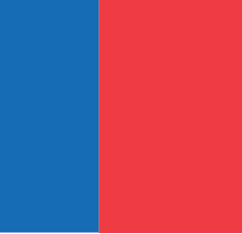 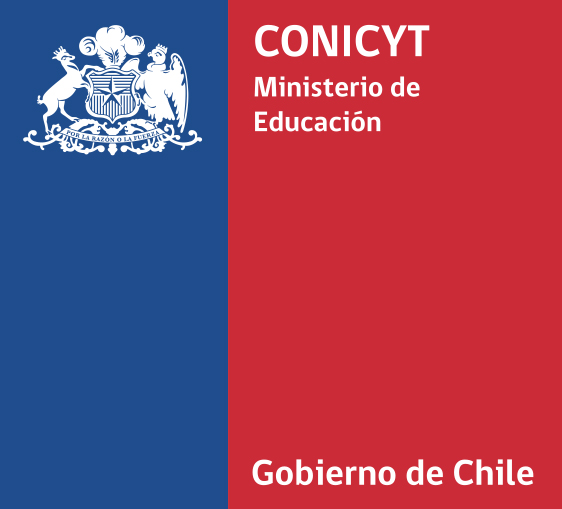 FINIQUITO
Una vez cerrado el proyecto, con la aprobación del Informe Final y el Informe Final del sub-departamento de control de rendición aprobando la totalidad de los gastos del proyecto, se genera un Convenio de Finiquito, que es enviado a firma del Representante Legal de la Institución Beneficiaria. 


Finalizado este proceso, el Proyecto esta FINIQUITADO
33
FONIS - Fondo Nacional de Investigación y Desarrollo en Salud
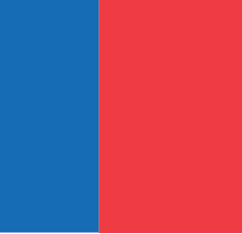 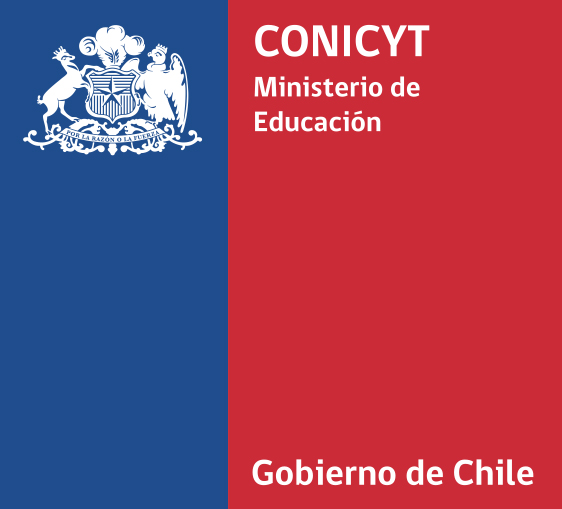 BUENAS PRACTICAS DE INVESTIGACIÓN
34
FONIS - Fondo Nacional de Investigación y Desarrollo en Salud
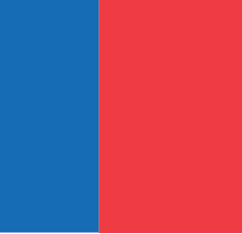 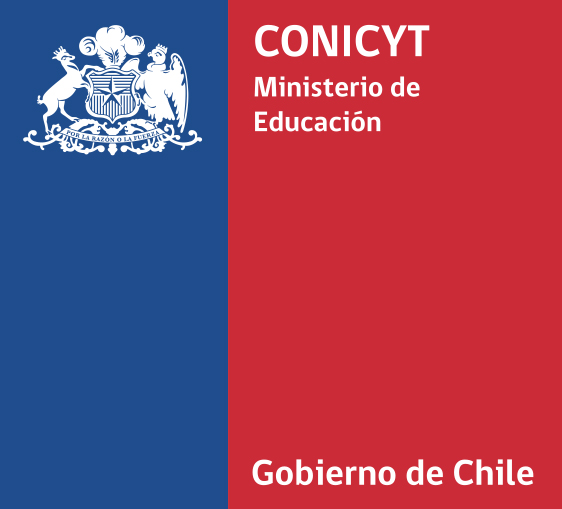 CAMBIOS METODOLÓGICOS
Solicitar autorización al Comité Asesor FONIS, según corresponda, para implementar cambios metodológicos asociados a la ejecución del proyecto, tales como: modificación de objetivos, metodología, cálculo de tamaño de muestra, incorporación y/o retiro de centros de reclutamiento de sujetos de estudio, reprogramar el cronograma del proyecto, entre otros.
35
FONIS - Fondo Nacional de Investigación y Desarrollo en Salud
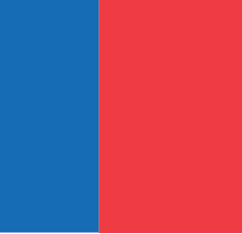 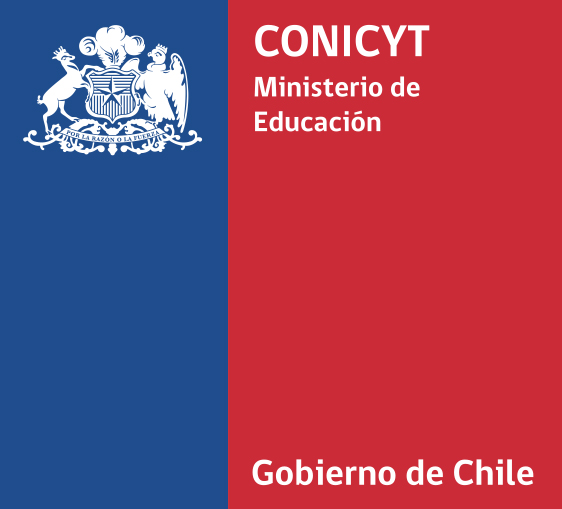 Ley 20.120


Artículo 11.- …existe consentimiento informado cuando la persona que debe prestarlo conoce los aspectos esenciales de la investigación, en especial su finalidad, beneficios, riesgos y los procedimientos o tratamientos alternativos. Para ello deberá habérsele proporcionado información adecuada, suficiente y comprensible sobre ella.
36
FONIS - Fondo Nacional de Investigación y Desarrollo en Salud
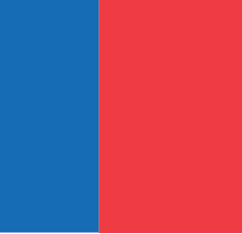 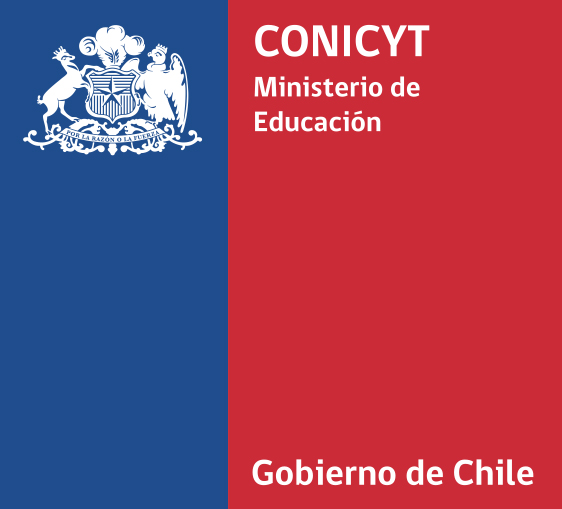 Ley 19.628 Sobre protección de datos de carácter personal.

Artículo 3°.- En toda recolección de datos personales .. a través de encuestas, estudios de mercado o sondeos de opinión pública u otros instrumentos semejantes, …, se deberá informar a las personas del carácter obligatorio o facultativo de las respuestas y el propósito para el cual se está solicitando la información. La comunicación de sus resultados debe omitir las señas que puedan permitir la identificación de las personas consultadas

Énfasis en la confidencialidad, especialmente en el estudio de conductas estigmatizadas: delincuencia, homosexualidad, drogas, enfermedades mentales
Uso del engaño

Declaración de Helsinki 
Siempre debe respetarse el derecho de los participantes a proteger su dignidad. Deben tomarse toda clase de precauciones para resguardar la intimidad de los individuos. La confidencialidad de la información del paciente.
37
FONIS - Fondo Nacional de Investigación y Desarrollo en Salud
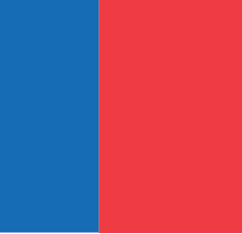